R
M
Risk Management-A Consept & Enterprise Risk Management-
By:
Sri Supatmi, S.Kom., M.T., D.Sc.
Tujuan pembelajaran Week-2
Mahasiswa dapat menjelaskan kembali tujuan dan ruang lingkup manajemen resiko dalam suatu perusahaan 
Dapat menjelaskan jenis-jenis risiko dan contohnya
Pendahuluan
Mahluk hidup secara natural akan mengelola atau mengantisipasi risiko dengan tujuan untuk meminimalisasi kerugian.
Pengelolaan risiko dalam organisasi dilakukan oleh seorang manajer. Manajer akan membuat organisasi dapat mengantisipasi dan mengelola risiko.
Risiko ?
Contoh Kegagalan Pengelolaan Risiko
Hubungan Risiko dan Tingkat Keuntungan
Return
Higher risk leads
To higher return
Risk
Pandangan Klasik /lama:
Semakin tinggi risiko yang dihadapi,
Semakin tinggi tingkat keuntungan yang akan diperoleh
Tahapan Risiko Menurut Pandangan Klasik
Manajemen risiko organisasi bertujuan untuk menciptakan sistem atau mekanisme dalam organisasi sehingga risiko yang bisa merugikan organisasi bisa diantisipasi dan dikelola untuk tujuan meningkatkan nilai perusahaan (Value added).
Pandangan klasik menganggap adanya hubungan positif antara risiko dengan tingkat keuntungan. Semakin tinggi risiko maka semakin tinggi tingkat keuntungan yang akan diperoleh.
Pandangan modern mengatakan bahwa hubungan antara risiko dengan tingkat keuntungan tidak bersifat linier melainkan non-linier.
Hubungan Risiko dan Tingkat Keuntungan
Return
Zone I
Insufficient
Risk Taking
Zone II
Optimal
Risk Taking
Zone III
Excessive
Risk Taking
Risk
Pandangan Modern:
Risiko harus dikelola
[Speaker Notes: Pada wilayah satu, risiko yang diambil oleh perusahaan terlalu kecil, sehingga keuntungan yang diperoleh juga kecil. Pada tahap ini, risiko masih bisa ditingkatkan untuk meningkatkan tingkat keuntungan. Contoh ekstrem situasi ini adalah jika manajer hanya tinggal di rumah, tidak pergi ke mana-mana. Dia bisa menghindari banyak risiko (risiko kecelakaan, dan sebagainya), tetapi dia juga tidak mendapatkan banyak keuntungan. Di tahap ini, pengelolaan risiko belum optimal. 
Pada tahap berikutnya (zona 2), penambahan risiko tidak banyak meningkatkan tingkat keuntungan. Tahap ini merupakan tahap optimal. 
Tahap berikutnya (zona 3), risiko yang diambil organisasi terlalu tinggi, sehingga penambahan risiko akan berakibat negatif terhadap organisasi. Sebagai contoh, bank memberi pinjaman pada sektor-sektor yang risikonya terlalu tinggi, misal usaha burung walet, usaha perjudian. Risiko yang terlalu tinggi menjadi sulit untuk dikendalikan, sehingga bisa berakibat membahayakan dan merugikan perusahaan]
Tahapan Risiko Menurut Pandangan Modern
Pada tahap awal jika risiko yang diambil perusahaan terlalu kecil maka keuntungan yang diperoleh juga sangat kecil sehingga pengelolaan risiko dinilai tidak optimal. Misal jika manajer hanya duduk diam diruang kerjanya.
Tahap dua adanya penambahan risiko dapat meningkatkan keuntungan. Tahap ini disebut tahap optimal. Misal manajer memutuskan untuk memproduksi lebih banyak sehingga dapat memenuhi permintaan konsumen.
Tahap tiga adanya keberanian untuk mengambil risiko yang sangat besar mengakibatkan kerugian bagi perusahaan. Contoh manajer memutuskan untuk memproduksi barang dalam jumlah yang sangat besar ternyata output tersebut melebihi permintaan konsumen sehingga banyak barang tertumpuk di gudang dan rusak.
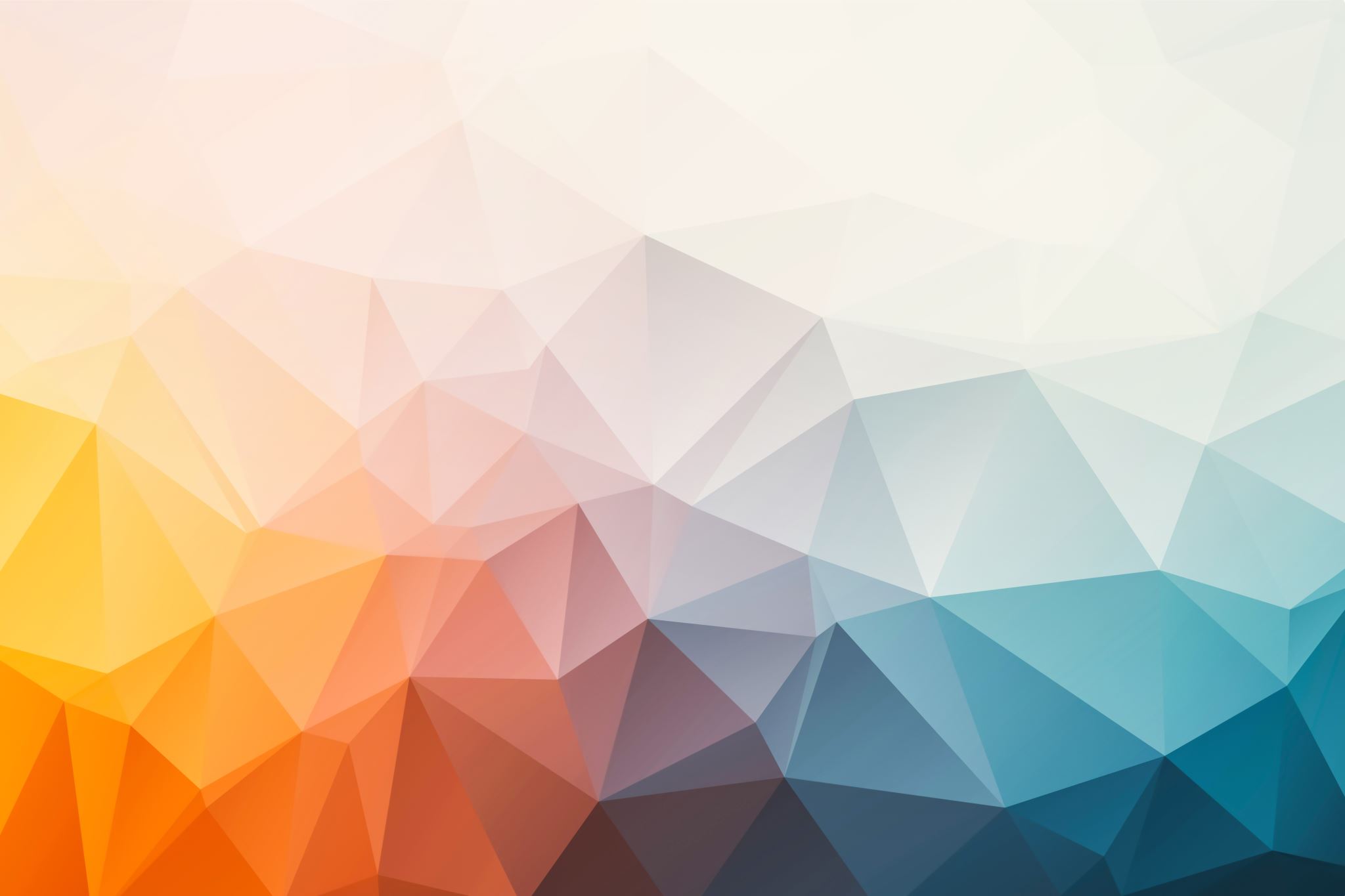 Contoh Ilustrasi pandangan baru :
Manajemen risiko organisasi adalah suatu sistem pengelolaan risiko yang dihadapi oleh organisasi secara komprehensif untuk tujuan meningkatkan nilai perusahaan.
Manajemen risiko adalah seperangkat kebijakan, prosedur yang lengkap, yang dimiliki organisasi, untuk mengelola, memonitor, dan mengendalikan eksposure organisasi terhadap risiko ( SBC Warburg, The Practise of Risk Management, Euromoney Book, 2004) 
Enterprise Risk Management adalah kerangka yang komprehensif, terintegrasi, untuk mengelola risiko kredit, risiko pasar, modal ekonomis, transfer risiko, untuk memaksimumkan nilai perusahaan (Lam, James, Enterprise Risk Management, Wiley, 2004) 
Enterprise Risk Management (ERM) adalah suatu proses, yang dipengaruhi oleh manajemen, board of directors, dan personel lain dari suatu organisasi, diterapkan dalam setting strategi, dan mencakup organisasi secara keseluruhan, didisain untuk mengidentifikasi kejadian potensial yang mempengaruhi suatu organisasi, mengelola risiko dalam toleransi suatu organisasi, untuk memberikan jaminan yang cukup pantas berkaitan dengan pencapaian tujuan organisasi. (COSO, COSO Enterprise Risk Management – Integrated Framework. COSO, 2004)
Definisi ERM
Definisi ERM cont’
Elemen Manajemen Risiko
Menurut William, Smith, Young, Risk Management and Insurance, Mc. Graw Hill, 1998 :
Identifikasi Misi : Menetapkan tujuan manajemen risiko.
Penilaian risiko dan ketidapastian : Mengidentifikasi dan mengukur risiko
Pengendalian risiko : mengendalikan risiko melalui diversifikasi, asuransi, heding, penghindaran, dll.
Pendanaan risiko : bagaimana membiayai manajemen risiko.
Administrasi program : administrasi organisasi
COSO – Enterprise Risk management
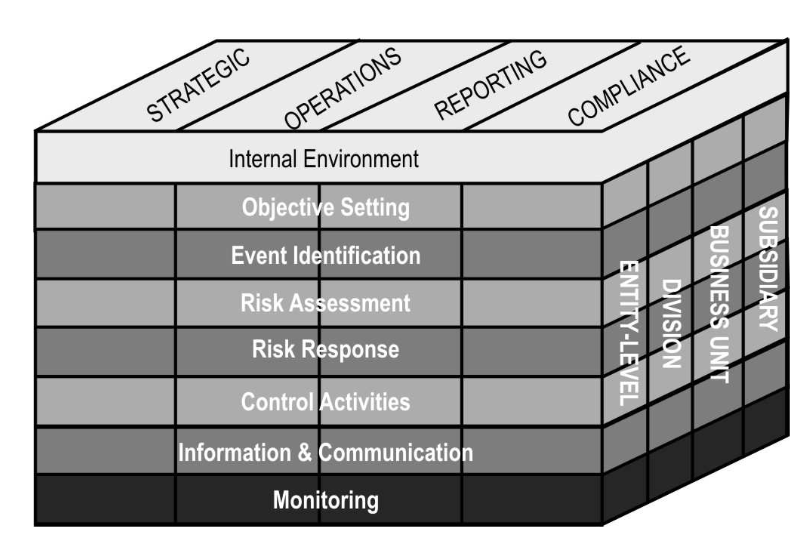 Bagan tersebut menunjukkan 8 komponen ERM :
Lingkungan internal
Penentuan Tujuan
Identifikasi kejadian
Evaluasi (assesment) risiko
Respon terhadap risiko
Aktivitas pengendalian
Informasi dan komunikasi
Monitoring
Risiko yang dikelola mencakup : risiko strategis, operasi, pelaporan, dan kepatuhan (Compliance.
ERM mencakup keseluruhan organisasi, mulai dari level perusahaan keseluruhan (entity level), level divisi, level unit bisinis, dan level anak perusahaan.
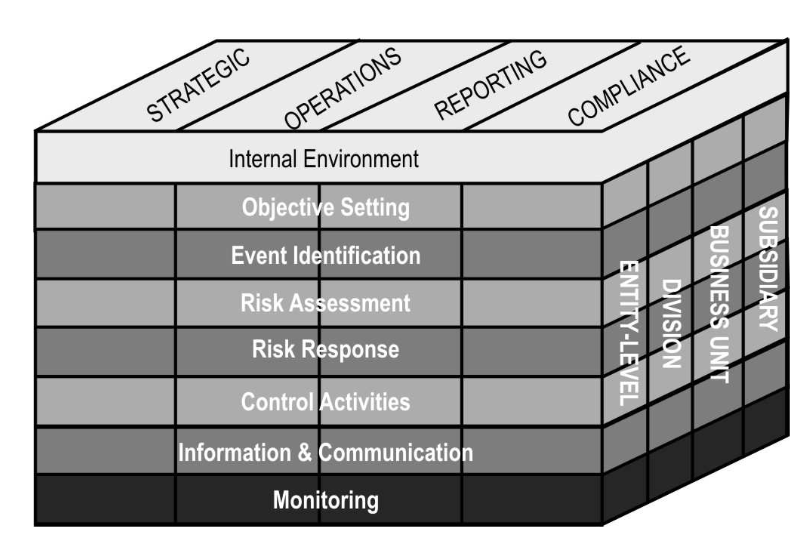 Istilah-Istilah Manajemen Risiko
ENTERPRISE RISK MANAGEMENT (ERM)
ORGANIZATION RISK MANAGEMENT (ORM)
INTEGRATED RISK MANAGEMENT (IRM)
TOTAL RISK MANAGEMENT (TRM)
(dijelaskan di Bab yang lain)
RISIKO
Kerangka Manajemen Risiko Organisasi/perusahaan (Enterprise Risk Management Structure)
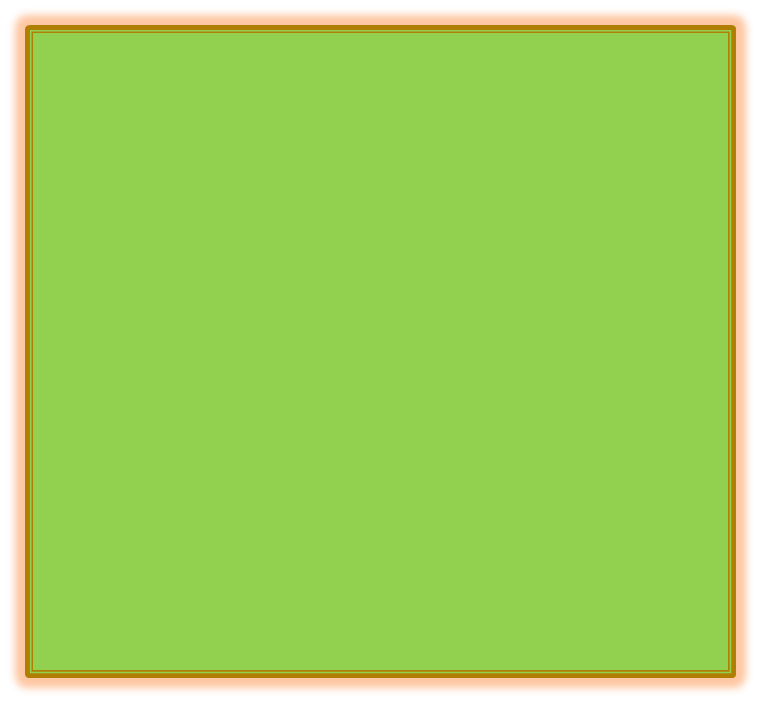 PROSES MANAJEMEN RISIKO ORGANISASI :
PERENCANAAN
Penetapan tujuan, misi, penetapan target, penyusunan kebijakan, prosedur.
2.   PELAKSANAAN
Identifikasi dan pengukuran risiko
Manajemen Risiko : asuransi, penghindaran, dll
Organisasi manajemen risiko : struktur organisasi, staffing, insentif, dll
PENGENDALIAN
Evaluasi, pelaporan, komunikasi, umpan balik.
1. Infrastruktur/prasaran
2. Proses Manajemen Risiko
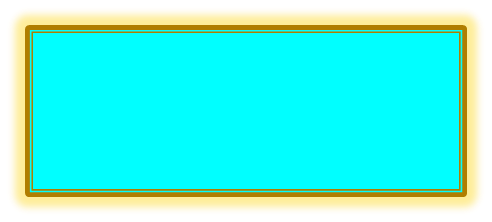 PRASARANA LUNAK :
Budaya Risiko
Dukungan Manajemen
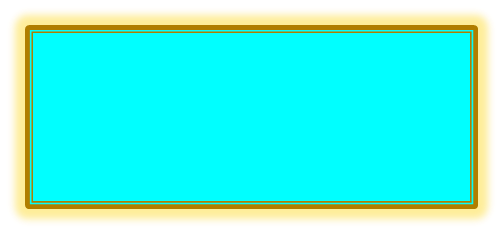 PRASARANA KERAS :
Teknologi Informasi
Prasarana Fisik lainnya
Tujuan organisasi/perusahaan
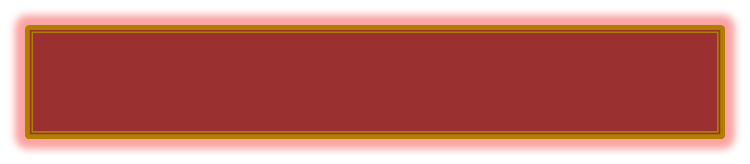 MAKSIMALISASI NILAI PERUSAHAAN
(VALUE ADDED)
ELEMEN MANAJEMEN RISIKO
Prasarana Manajemen Risiko
	Untuk memulai pengelolaan risiko maka perusahaan harus memiliki prasarana lunak dan prasarana keras
Proses Manajemen Risiko
	Proses manajemen risiko meliputi tiga langkah yaitu perencanaan, pelaksanaan, dan pengendalian.
Prasarana Lunak
Mengembangkan budaya sadar risiko: lebih berhati-hati dalam pengambilan keputusan, lebih peka terhadap resiko . Implementasi: workshop, memasukan risiko ke dalam elemen penilaian kinerja.
Dukungan manajemen: pernyataan tertulis berupa dukungan terhadap perumusan visi, misi serta prosedur/kebijakan yang berhubungan dengan manajemen resiko, partisipasi manajemen pada program-program manajemen risiko
Prasarana keras
Ruangan perkantoran
Komputer
Sarana fisik lainnya
1. Prasarana Manajemen Risiko
Mengembangkan Budaya Sadar Risiko
Tujuan dari budaya sadar risiko adalah agar setiap anggota organisasi menyadari adanya risiko dan mempertimbangkan aspek risikonya sehingga lebih berhati-hati dalam pengambilan keputusan.
Pengembangan perilaku sadar risiko adalah memaksa anggota organisasi untuk memikirkan risiko atas setiap keputusan yang diambil.
Manajer harus memikirkan tiga aspek dalam pengambilan keputusan, yaitu aspek strategis, operasi, dan risiko. Evaluasi terhadap risiko yang mungkin terjadi harus dipikirkan dan dilaporkan secara eksplisit
Aspek Risiko Yang Dimunculkan Secara Eksplisit
Risisko secara eksplisit dimunculkan
Strategic Management
Risk Management
Operation Management
Ilustrasi :
Misalkan seorang manajer akan meluncurkan produk baru :
Aspek Strategis : Apakah produk ini bisa memenuhi kebutuhan konsumen? Apakah produk ini bisa membantu pencapaian tujuan perusahaan?
Aspek Operasi : Bagaimana memproduksi produk ini ? Apakah perusahaan mempunyai kemampuan memproduksi produk ini? Bagaimana mengembangkan dan memasarkan jaringan distribusi produk ini ?
Aspek Risiko : Risiko apa saja yang bisa muncul berkaitan denganpeluncuran ? Bagaimana perusahaan bisa mengendalikan risiko-risiko ini ?
Ilustrasi :
Aspek risiko secara eksplisit dimunculkan misal saat peluncuran program promosi :
Aspek strategis : Bagaimana strategi promosi yang efektif? Bagaimana kontribusi promosi dalam pencapaian tujuan?
Aspek Operasi : Bagaimana menjalankan program promosi ini? Media apa yang paling efektif? Kapan wakrtu yang tepat? Bagaimana mengendalikan risiko yang mungkin timbul?
Aspek Risiko : Risiko apa yang paling potensial akan timbul? Apakah promosi bisa mengakibatkan gugatan hukum? Apa promosi ini sudah etis? Pihak mana yang akan keberatan dengan promosi ini?
Dukungan Manajemen
Dukungan manajemen terutama manajemen puncak terhadap manajemen risiko penting diberikan.
Dukungan manajemen puncak dapat dituangkan secara tertulis misalkan merumuskan atau menyetujui visi dan misi, prosedur dan kebijakan yang berkaitan dengan manajemen risiko.
Dukungan manajemen juga bisa berartisipasi pada program-program manajemen risiko
2. Proses Manajemen Resiko
2.1. Perencanaan/Identifikasi Risiko
Dimulai dengan menetapkan visi, misi, dan tujuan yang berkaitan dengan manajemen risiko. Kemudian menetapkan target, kebijakan dan prosedur.
Identifikasi risiko dilakukan untuk mengidentifikasi risiko-risiko apa saja yang dihadapi organisasi
Ada beberapa teknik untuk mengidentifikasi risiko misal dengan menelusuri sumber risiko sampai terjadinya peristiwa yang tidak di inginkan. Misal : mengapa kompor gas meledak ?
2.2. Pelaksanaan/ Evaluasi &pengukuran resiko
Tujuan evaluasi risiko adalah untuk memahami karakteristik risiko dengan lebih baik. Jika kita memperoleh pemahaman yang lebih baik maka risiko akan lebih mudah dikendalikan. Evaluasi yang lebih sistematis dilakukan untuk mengukur risiko tersebut. 
Meliputi aktivitas operasional yang berkaitan dengan manajemen risiko. Proses identifikasi dan pengukuran risiko, serta pengelolaan risiko. Untuk pelaksanaan manajemen risiko diperlukan struktur organisasi dan staffing personel.
Contoh : Jika menggunakan probabilitas maka risiko perusahaan terkena jatuhan batu meteor sangat kecil (probabilitas 0,00000000001) dibandingkan dengan risiko kebakaran (probabilitas 0,6) maka perusahaan dapat lebih fokus terhadap antisipasi risiko yang lebih besar.
2.3. Pengendalian/Pengelolaan resiko
Meliputi evaluasi secara periodik pelaksanaan manajemen risiko, output pelaporan yang dihasilkan oleh manajemen risiko, dan umpan balik. Contoh tindakan: 
Penghindaran
	Penghindaran merupakan cara yang paling mudah tetapi tidak optimal.
Ditahan (retention)
	Dalam beberapa situasi lebih baik menghadapi risiko tersebut. Misal mobil hanya digunakan untuk keperluan dalam komplek perumahan. Untuk diasuransikan dinilai merepotkan dan mahal, maka pengemudi akan berhati-hati agar tidak terjadi kerusakan.
Diversifikasi
	Untuk mengantisipasi kerugian maka memilih untuk menyebar eksposure kepada berbagai bentuk asset.
Transfer Risiko
	Risiko yang dihadapi dialihkan kepada pihak lain
Pengendalian Risiko
	Usaha untuk mencegah dan menurunkan probabilitas terjadinya risiko kerugian. Misal Memasang alarm asap dibangunan kita.
	Contoh, kita bisa membeli asuransi kecelakaan. Jika terjadi kecelakaan, perusahaan asuransi akan menanggung kerugian dari kecelakaan tersebut. 
Pendanaan Risiko
	Pendanaan risiko merupakan usaha mendanai risiko yang mungkin terjadi dalam rangka penanggulangan risiko tersebut.
Ilustrasi Proses Manajemen Risiko
Perusahaan Sekuritas
Perencanaan
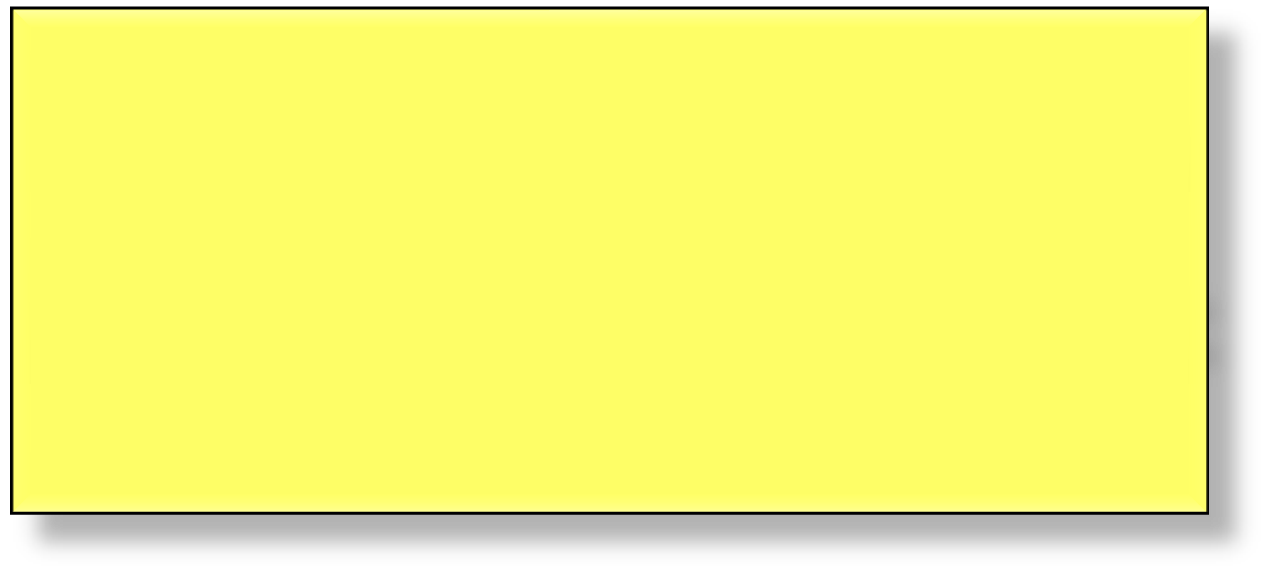 PERNYATAAN MISI MANAJEMEN RISIKO 
GOLDMAN SACH (PERUSAHAAN SEKURITAS)

Misi dari departemen risiko adalah mengumpulkan, menganalisis, memonitor, dan mendistribusikan informasi yang berkaitan dengan risiko pasar yang dihadapi perusahaan agar traders, manajer, dan personel lain serta komite risiko memahami dan membuat keputusan berdasarkan informasi mengenai manajemen dan pengendalian risiko yang diambil
Ilustrasi Proses Manajemen Risiko
Pelaksanaan
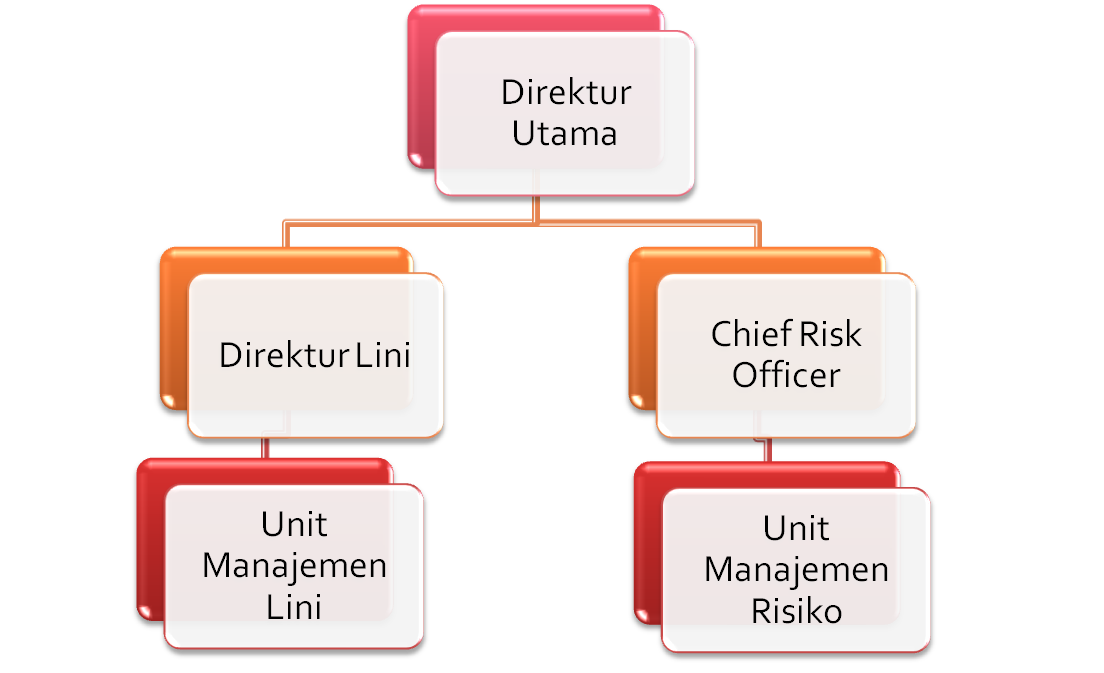 Struktur Organisasi Manajemen Risiko Bank
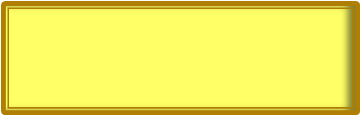 Komisaris
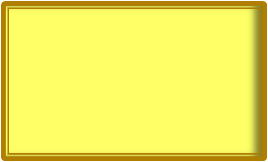 Komite Manajemen Risiko
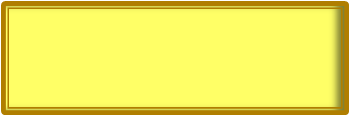 Dewan Direksi
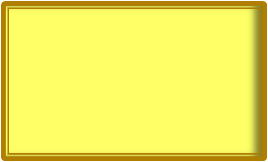 Direktur Risiko
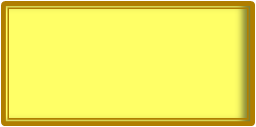 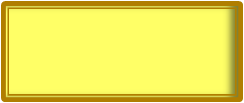 Direktur Kepatuhan
Manajer Lini
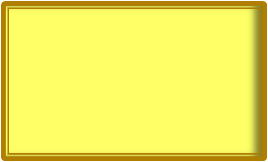 Unit Manajemen Risiko
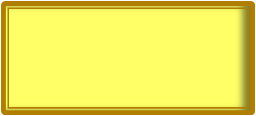 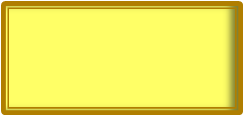 Unit Kepatuhan
Unit Bisnis
Pengendalian
Monthly Risk Report
Risk Incident :
Incident  Eksposure  Responce
1.
2.
3.
4.
Gross Losses  :
Current YTD
Operational Losses
Credit Losses
Market Losses
Other Losses
Sub-Total:
Loss/ Revenue Ratio :
Management Assesment
1.
2.
3.
4.
Accounting For Actual Losses incured
Management Discussion of Major Risk Issues
Report Of Risk Incident, exposure, and near misses
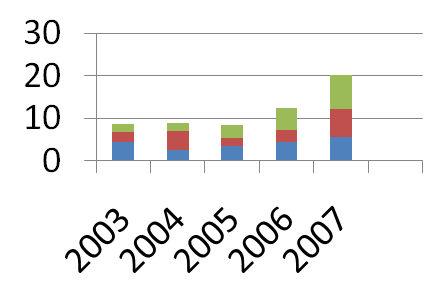 Risk Categories
Risk
Pure
Speculative
Static
Dynamic
Static
Dynamic
Subjective
Subjective
Subjective
Subjective
Objective
Objective
Objective
Objective
Sifat Risiko
Pure Risk
Speculative Risk
Contoh-Contoh Risiko Murni
Contoh-Contoh Risiko Spekulatif
Kategori Risiko
Kategori Risiko
TRADE-OFF
Pada waktu Enterprise menentukan sasaran strategisnya, harus berani mengambil risiko
Semakin tinggi potensi keuntungan  akan diimbangi dengan potensi risiko yang semakin besar
Risiko rendah untung sedikit
Risiko tinggi untung banyak
Risk & Return
Jenis Risiko
Business Risk
Investment Risk
Quality Risk
Operatinal Risk
Technology Risk
Financial Risk
Effect of uncertainty to organization’s objectives
Pemicu Risiko (Isu Industri)
Konsolidasi
Pemicu Risiko (Isu Industri)
penggabungan usaha antara 2 perusahaaan atau lebih dimana untuk meneruskan kegiatan usaha  gabungan dibentuk perusahaan baru dan semua perusahaan yang bergabung menghentikan kegiatannya (Aliminsyah)
Skema konsolidasi adalah sebagai berikut:

[Perusahaan X + Perusahaan Y = Perusahaan Z]

pembentukan Bank Mandiri di tahun 1998 yang merupakan hasil peleburan dari empat bank, yakni Bank Bumi Daya, Bank BDN, Bank Ekspor Impor, dan Bank Bapindo.
Globalisasi
Pemicu Risiko (Isu Industri)
Globalisasi adalah suatu hubungan sosial yang mendunia yang kemudian terhubung satu sama lain sehingga antara kejadian dari tempat yang berbeda bisa berdampak juga bagi tempat yang lain. (Anthony Giddens),
Globalisasi adalah terbentuknya sistem organisasi dan komunikasi antar masyarakat di seluru dunia untuk mengikuti sistem dan kaidah-kaidah yang sama. (Selo Soemardjan).
Globalisasi adalah tindakan dari suatu proses atau pengambilan kebijakan yang menjadikan sesuatu mendunia, baik dalam lingkupnya ataupun aplikasinya. (The American Heritage Dictionary).
Globalisasi adalah proses integrasi internasional yang terjadi karena pertukaran pandangan dunia, produk, pemikiran, dan aspek-aspek kebudayaan lainnya (2006)
Kemajuan infrastruktur transportasi dan telekomunikasi, termasuk kemunculan telegraf dan Internet, merupakan faktor utama dalam globalisasi yang semakin mendorong saling ketergantungan (interdependensi) aktivitas ekonomi dan budaya
Kompleksitas Pasar & Instrumen
Pemicu Risiko (Isu Industri)
Berbagai macam jenis pasar serta instrumentnya
Contoh: pasar modal, pasar bisnis, pasar konsumen
Pasar konsumen adalah sekelompok pembeli yang melakukan pembelian suatu barang untuk dikonsumsikan dan bukan untuk dijual atau diproses lebih lanjut. Kelompok ini pada umumnya terdiri dari pembeli individual/pembeli rumah tangga (non bisnis).
pasar bisnis adalah pembeli yang melakukan pembelian suatu barang untuk dipergunakan dalam memproduksi produk atau dengan tujuan dijual lagi atau disewakan kepada pihak lain dengan mengambil keuntungan. Kelompok ini pada umumnya terdiri dari perusahaan atau organisasi yang berorientasi profit (bisnis)
Pasar modal (capital market) adalah pasar untuk berbagai instrumen keuangan jangka panjang yang bisa diperjualbelikan, baik dalam bentuk utang, ekuitas (saham), instrumen derivatif, maupun instrumen lainnya. Pasar modal merupakan sarana pendanaan bagi perusahaan maupun institusi lain (misalnya pemerintah) dan sarana bagi kegiatan berinvestasi (Darmadji dan Fakhruddin, 2006:1).
semua surat berharga (efek) yang secara umum diperjualbelikan melalui Pasar
Langkanya Personel berkualitas
Pemicu Risiko (Isu Industri)
Personel yang berkualitas sulit ditemukan, kalaupun ada biasanya meminta fee/bayaran dalam jumlah yang sangat tinggi
Evolusi Teknologi
Pemicu Risiko (Isu Industri)
Perkembangan/pertumbuhan teknologi selalu berubah dari waktu ke waktu dan tidak berhenti
Contoh: bisnis online
Differensiasi Produk
Pemicu Risiko (Isu Industri)
Diferensiasi produk adalah upaya dari suatu perusahaan untuk membedakan produk yang dimilikinya dari produk-produk pesaing dengan membuat produk tersebut bersifat spesial. 
Menurut Kotler (2003), diferensiasi didefinisikan sebagai tindakan untuk menetapkan sekumpulan perbedaan-perbedaan yang mempunyai nilai guna untuk membedakan penawaran perusahaan dari pesaingnya.
Kriteria: tidak mudah ditiru pesaing, sesuai kepentingan konsumen, memiliki keunggulan, terjangkau, menguntungkan perusahaan
Any questions?
Tugas :
Banyak sekali kejadian yang bisa merugikan kita. Jika anda seorang pengusaha, Identifikasi kejadian atau sumber risiko tersebut! Kemudian ranking risiko tersebut berdasarkan kriteria yang kita anggap paling relevan dan paling besar dampaknya terhadap perusahaan anda.
Jelaskan situasi dimana anda memutuskan untuk menahan risiko (Retention). Bandingkan dengan pilihan untuk mentransfer risiko tersebut. Menurut anda mana yang lebih menguntungkan
Jelaskan kenapa risiko muncul? Apakah di dunia ini tidak ada sesuatu yang pasti? Jelaskan! 
Jelaskan tipe-tipe risiko. Kenapa tipe-tipe risiko penting dipelajari? 
Jelaskan proses manajemen risiko, kenapa proses manajemen risiko 
penting dipelajari?
R
M
See you next week
Serious, OK

Stress, NO
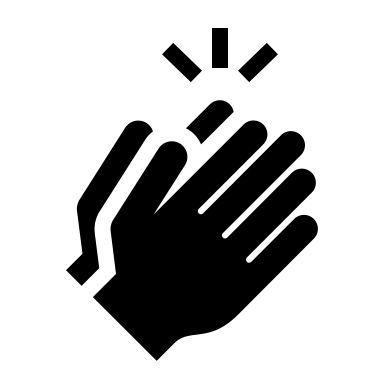 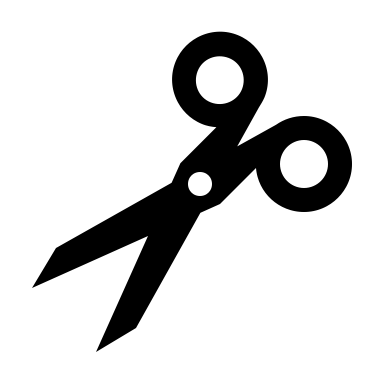